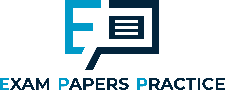 2.5.2 Circular flow of income, expenditure and output
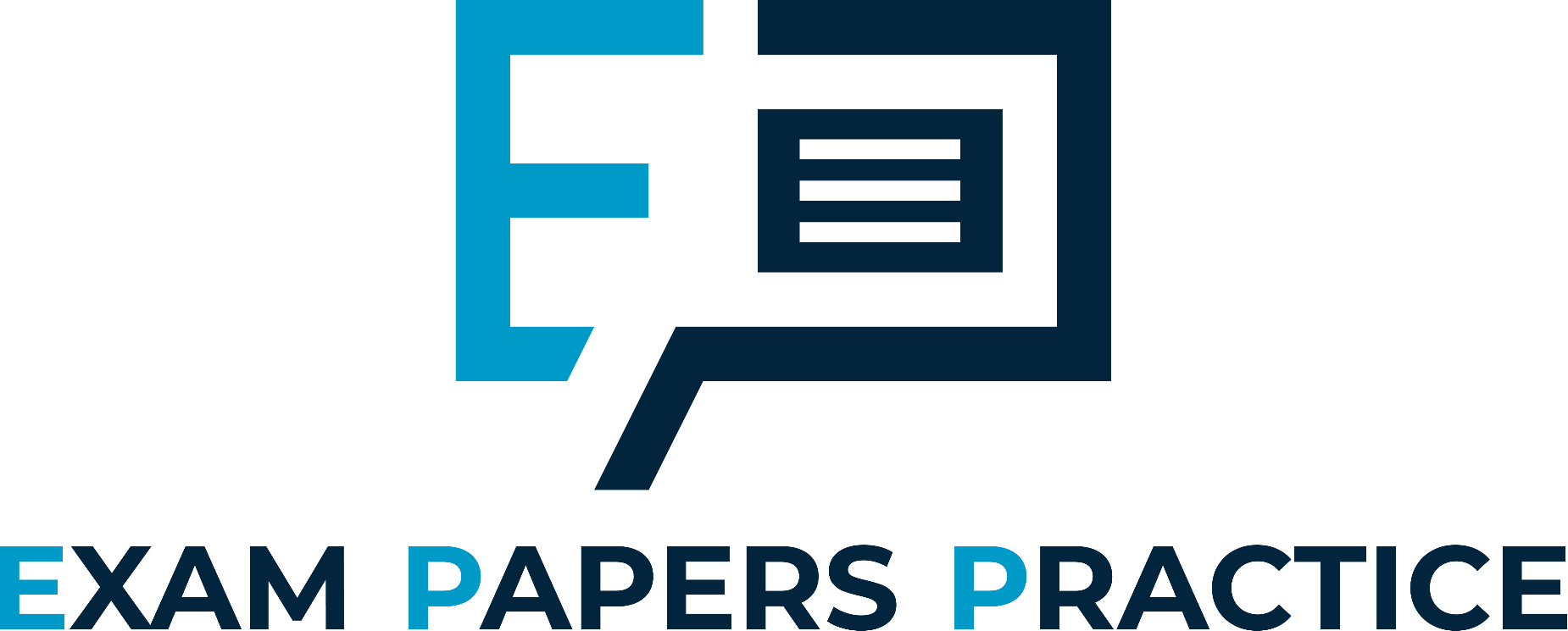 For more help, please visit www.exampaperspractice.co.uk
© 2025 Exams Papers Practice. All Rights Reserved
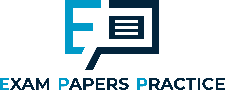 Starter
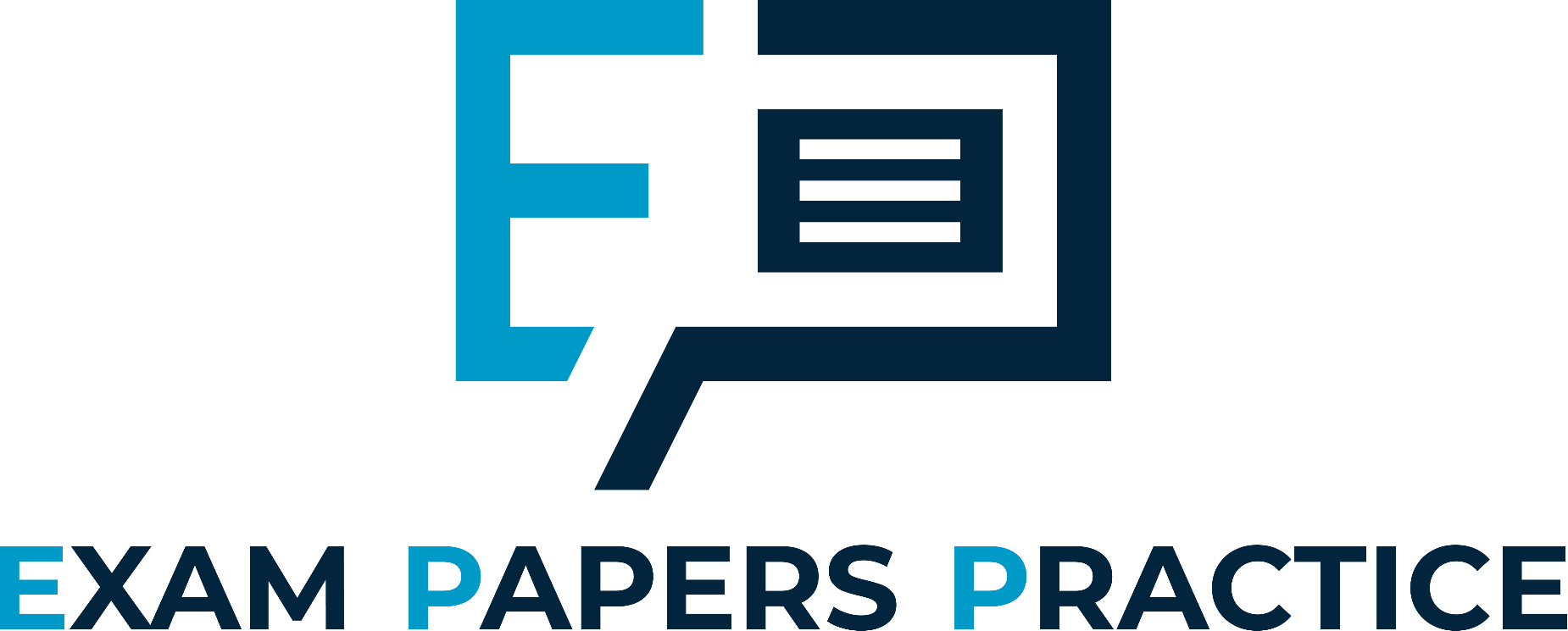 If you import cocoa from abroad to manufacture chocolate, would you want the pound to be strong or weak? 
What other factors will influence the cost of manufacturing chocolate?
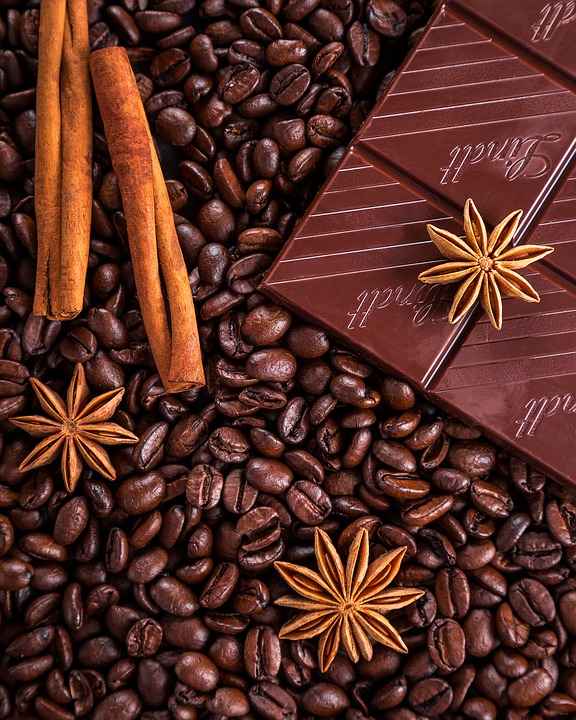 For more help, please visit www.exampaperspractice.co.uk
© 2025 Exams Papers Practice. All Rights Reserved
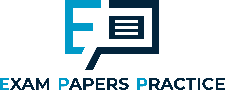 Recall
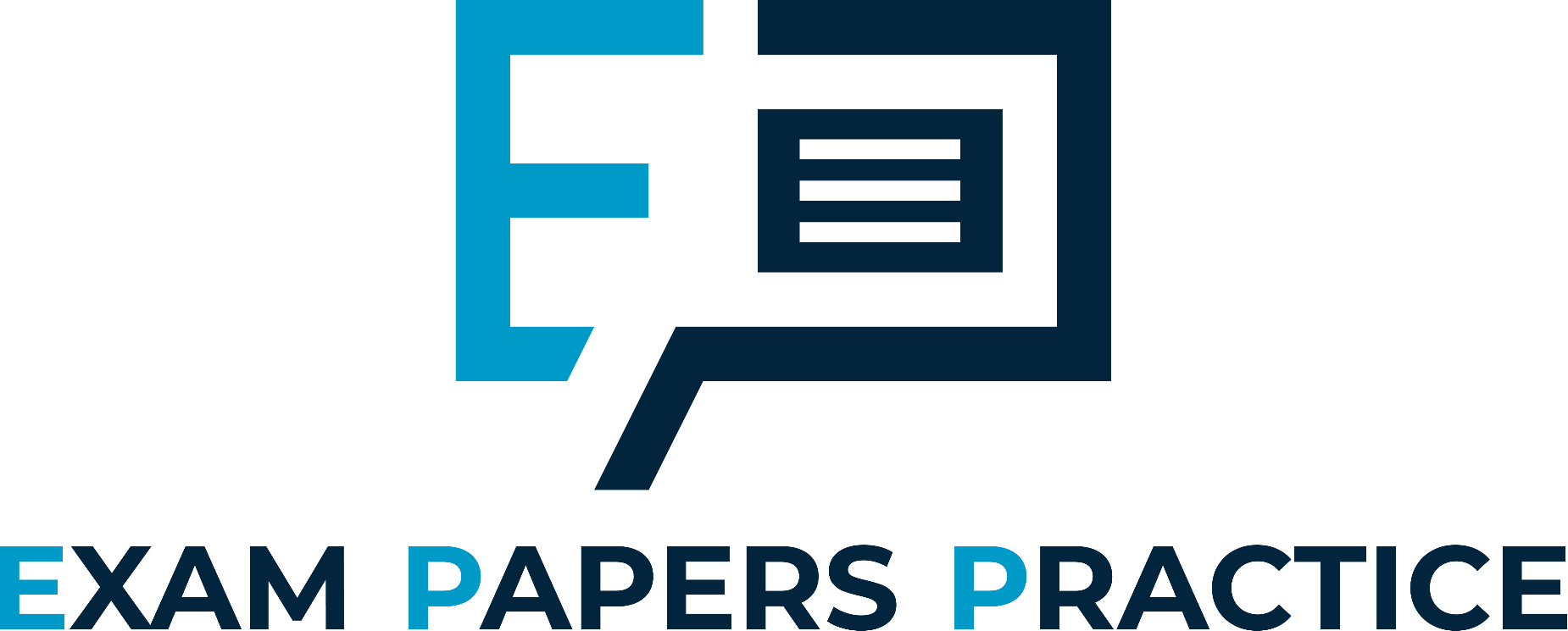 How do you calculate AD?
Explain the importance of growing AD.
Draw a diagram to show negative economic growth.
For more help, please visit www.exampaperspractice.co.uk
© 2025 Exams Papers Practice. All Rights Reserved
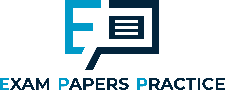 Learning Objectives
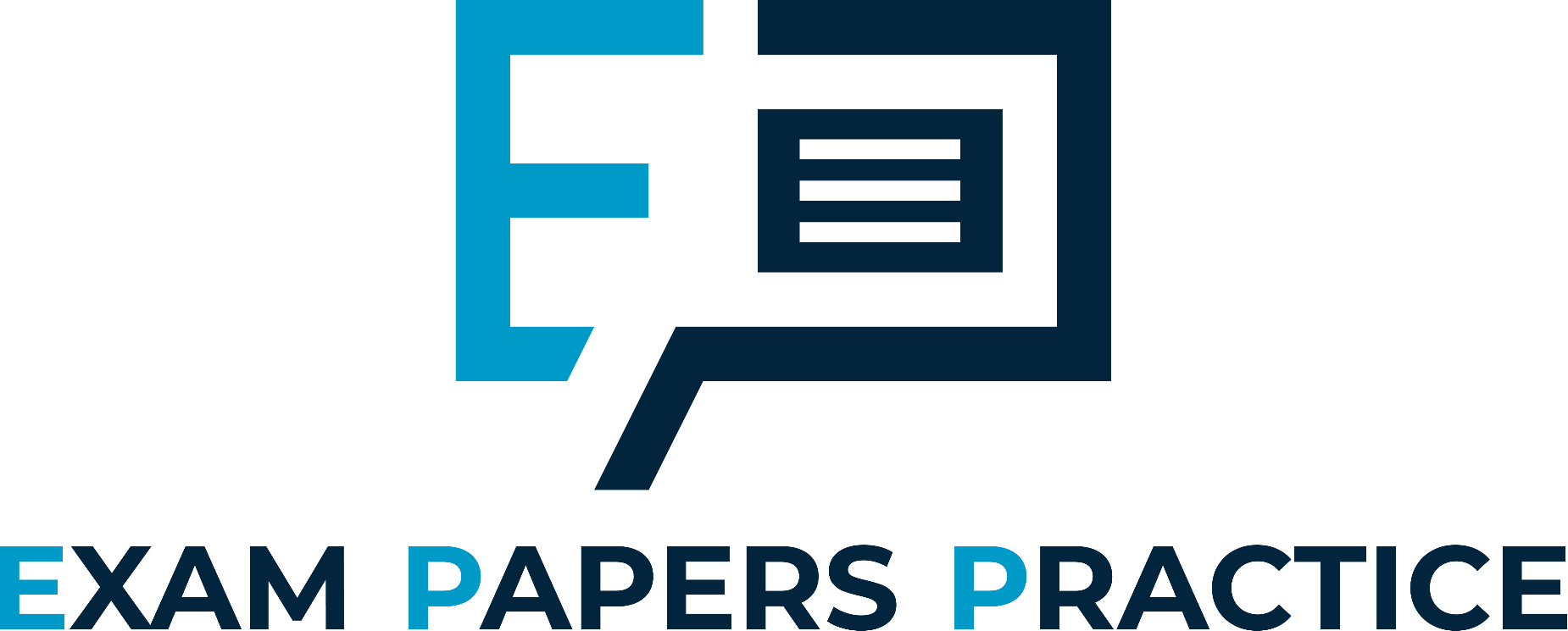 Are you able to explain the factors influencing AS?
Are you able to analyse the changes in the cost of inputs and resources?
Are you able to explain the changes in productivity?
For more help, please visit www.exampaperspractice.co.uk
© 2025 Exams Papers Practice. All Rights Reserved
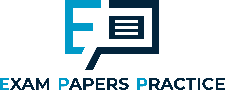 SRAS
Price
Aggregate Supply Curve
Aggregate supply is the volume of goods and services produced within the economy at a given price level. 

It indicates the ability of an economy to produce goods and services and shows the relationship between the real GDP and the average price levels.
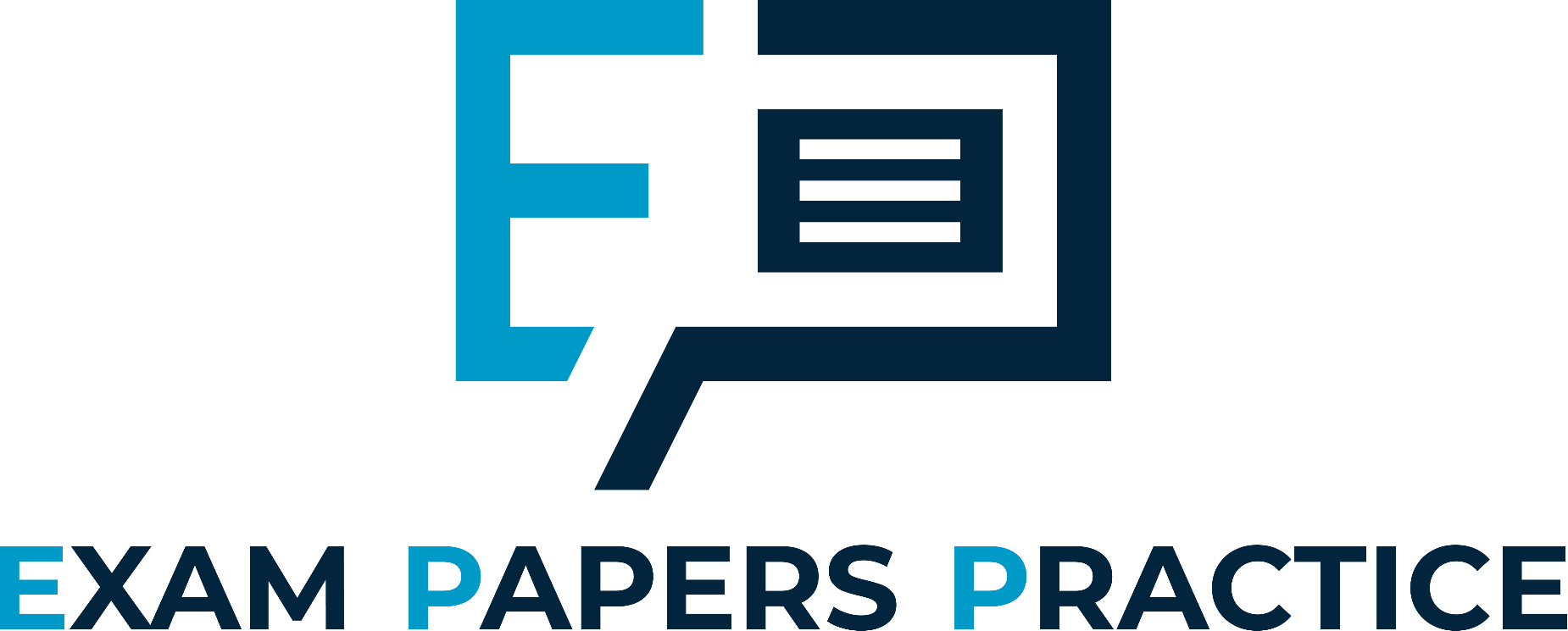 Real GDP
For more help, please visit www.exampaperspractice.co.uk
© 2025 Exams Papers Practice. All Rights Reserved
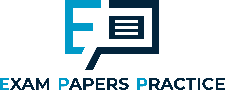 Short Run Aggregate Supply Curve
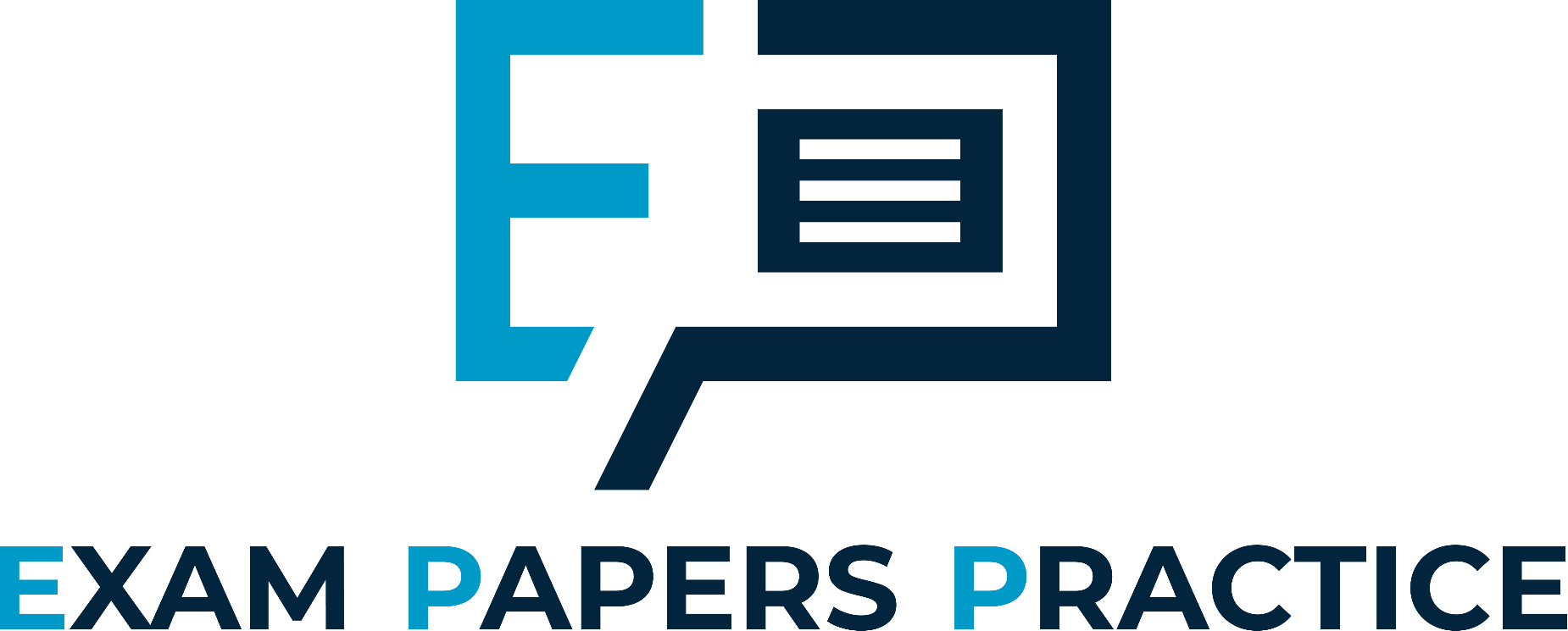 In the short run, if a business wants to increase production, they need to increase the hours of work their employees do.
Firms may decide to take on temporary workers or get present workers to work overtime. 

The business is paying more in wages for every good they produce. This would be passed on to the consumer in terms of increased prices and there only needs to be rising prices in some sectors for the price level of the economy to rise.

Therefore, the curve is upward sloping as firms are willing to supply more but only at a higher price.
For more help, please visit www.exampaperspractice.co.uk
© 2025 Exams Papers Practice. All Rights Reserved
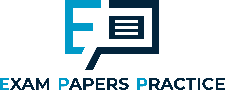 Activity
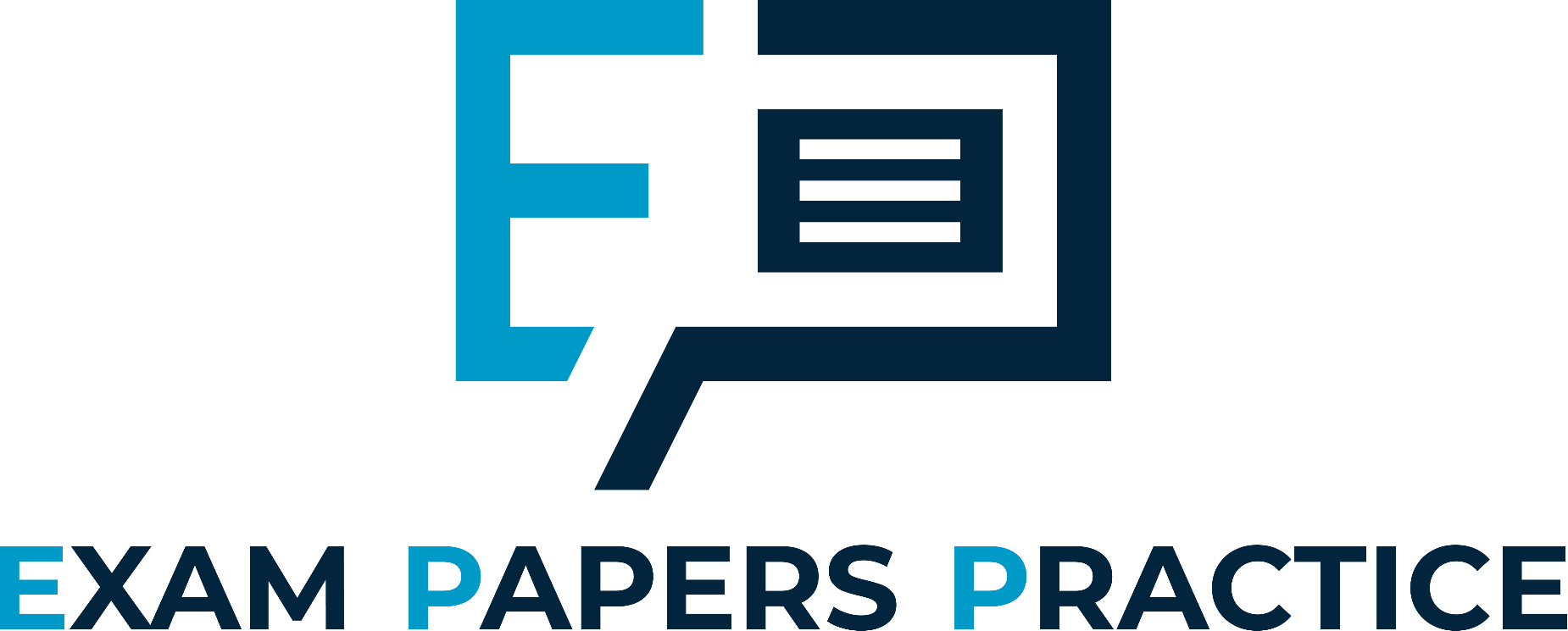 Discuss and write down in your groups what factors might influence the SRAS.
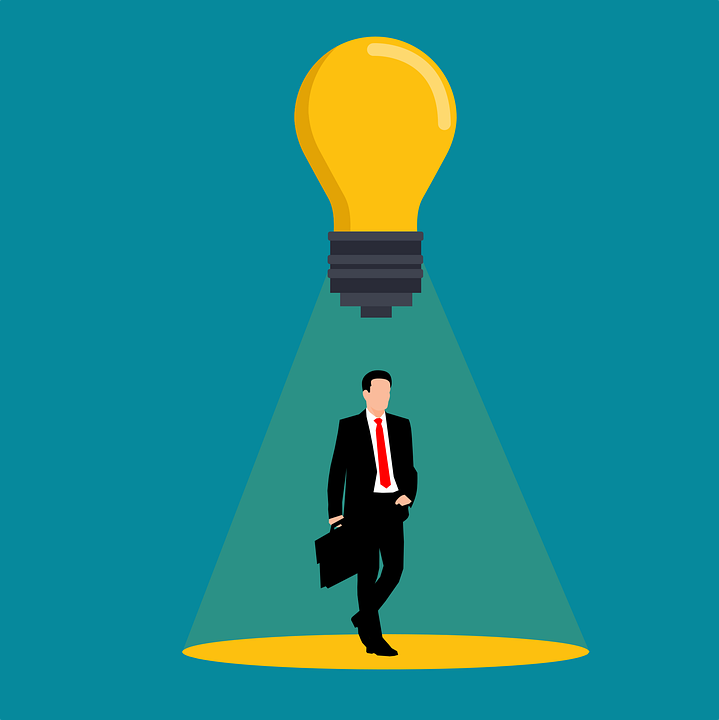 For more help, please visit www.exampaperspractice.co.uk
© 2025 Exams Papers Practice. All Rights Reserved
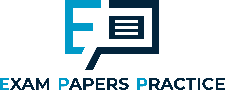 Factors That Shift SRAS (Price Related)
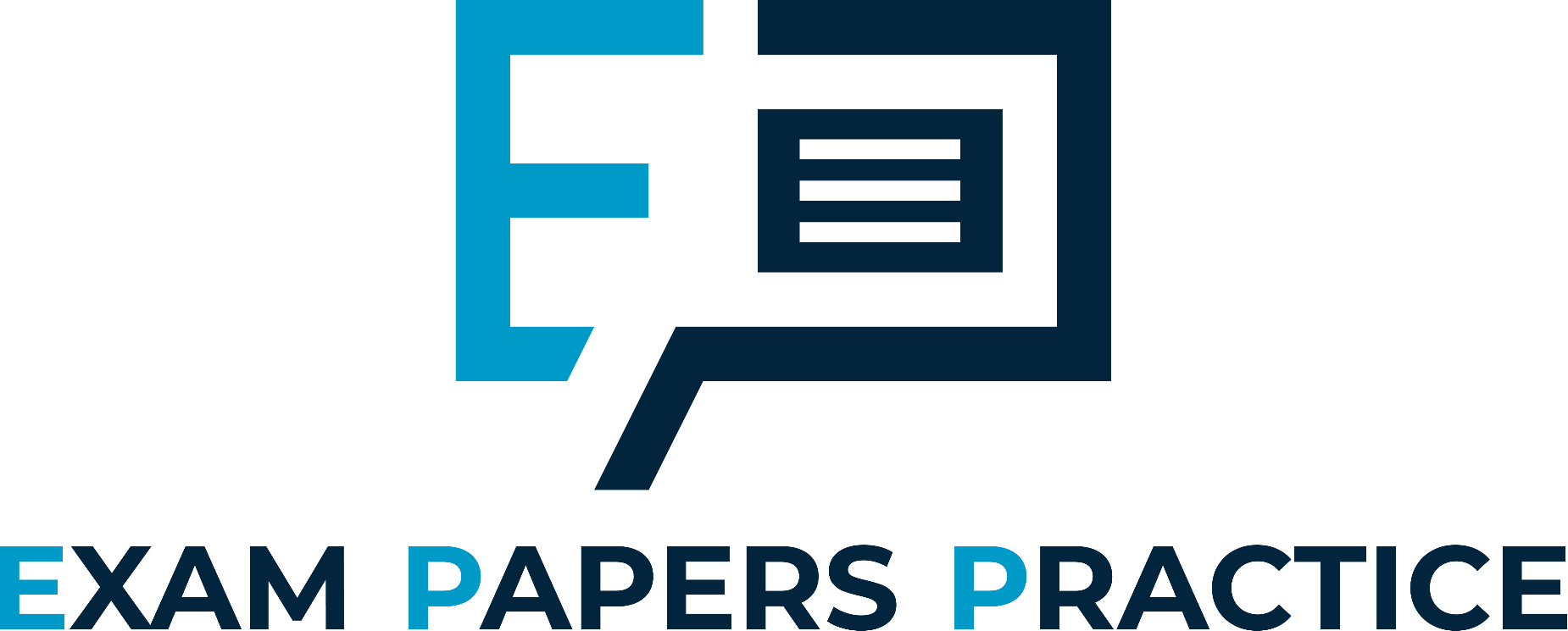 Raw Materials - An increase in the cost of raw materials and energy increases the cost of production. This means the SRAS curve will shift left as it will cost more to make the same amount of goods and therefore businesses will only produce this amount of goods if prices rise. 

Exchange Rates - A weaker pound will lead to an increase in the price of imports, and this will cause SRAS to decrease as production becomes more expensive. If the pound becomes stronger, imports will be cheaper and so SRAS will increase. This is particularly important in the UK as we are heavily dependent on imports.
For more help, please visit www.exampaperspractice.co.uk
© 2025 Exams Papers Practice. All Rights Reserved
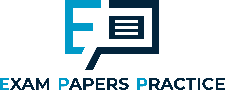 SRAS
Price
Factors That Shift SRAS (Price Related)
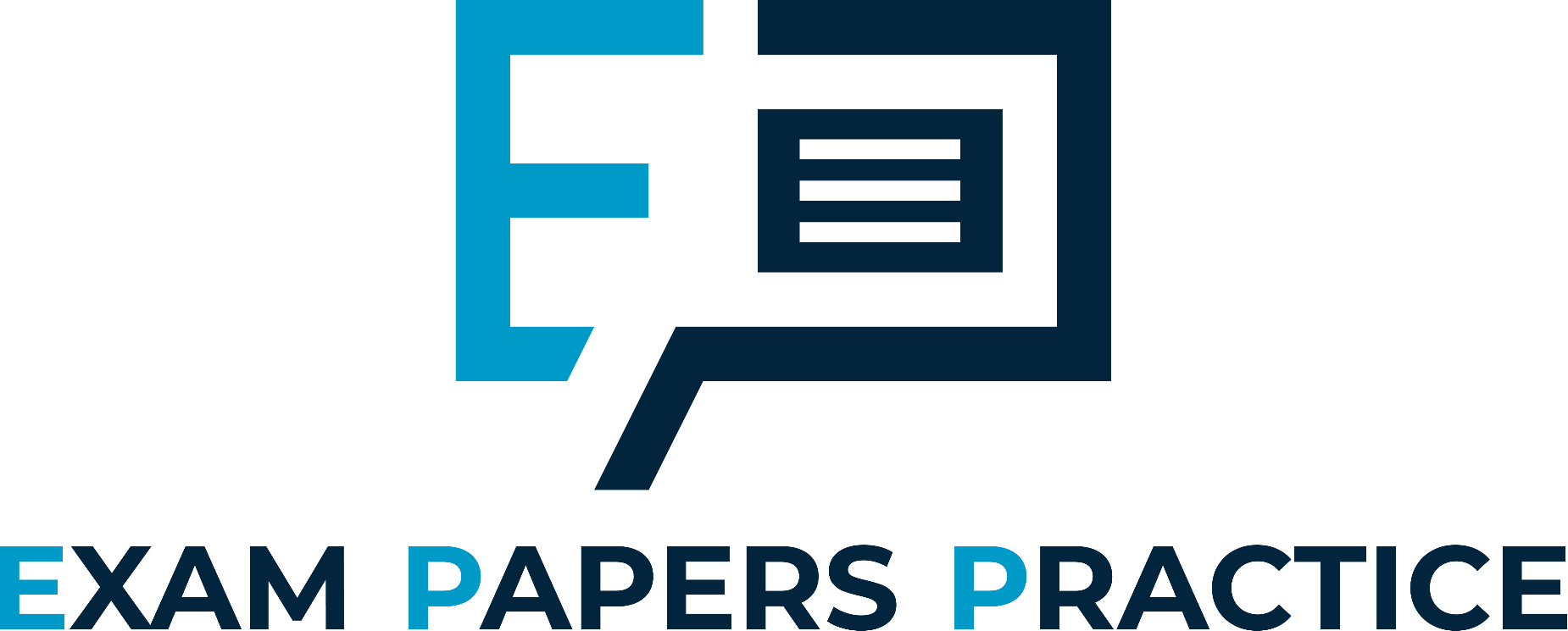 Tax Rates - Taxes increase the cost of production and thus they cause a fall in SRAS, shifting it to the left. Subsidies shift it the curve right as they decrease costs.
SRAS + Tax
Real GDP
For more help, please visit www.exampaperspractice.co.uk
© 2025 Exams Papers Practice. All Rights Reserved
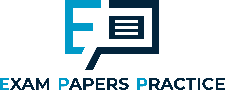 LRAS CURVE
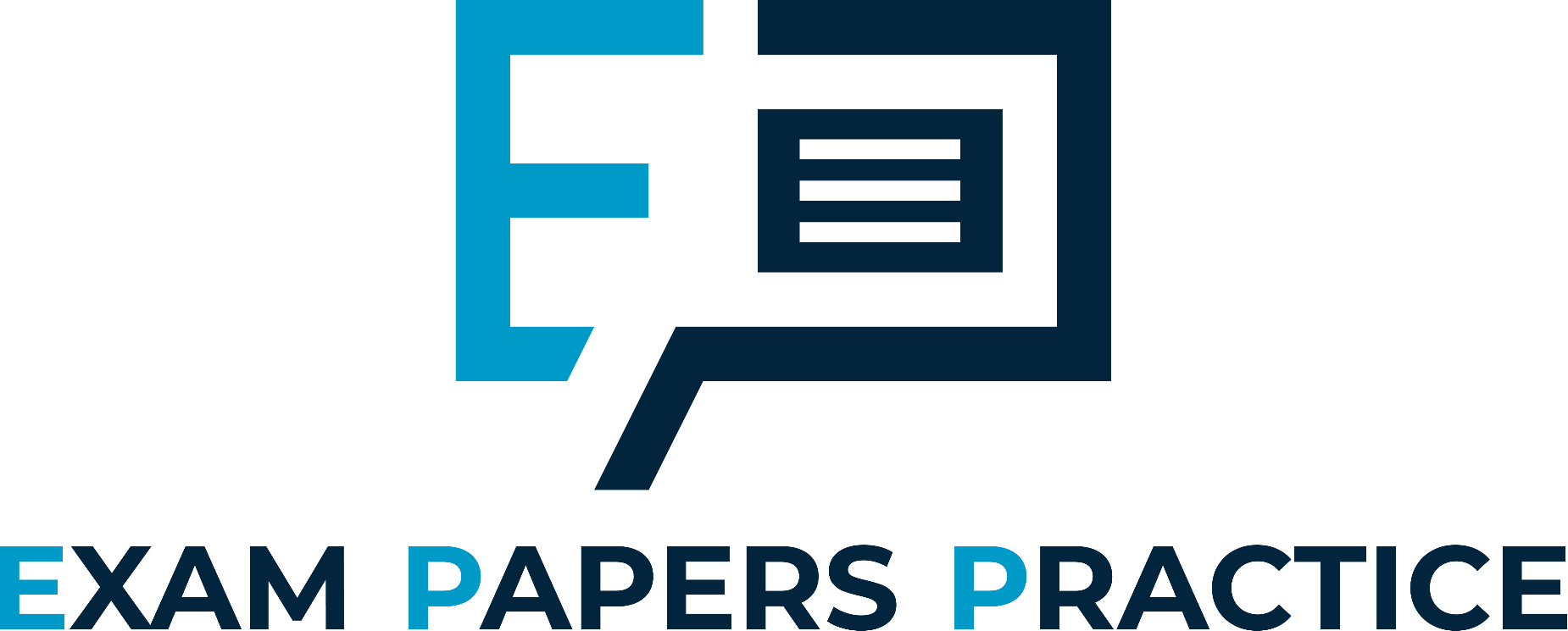 In the long run, AS is independent of the price level and is determined by the level of all factors of production and the quality of technology . 

The LRAS is a measure of a country’s potential output, and the concept is linked to the idea of PPF; it shows the productive potential of the economy. 

In the short run it is possible for an economy to exceed the maximum potential LRAS by allowing factors of production to work overtime or not allow time for maintenance of machinery etc. 

However, this is not possible in the long run as machines will eventually stop and workers will want a break.
For more help, please visit www.exampaperspractice.co.uk
© 2025 Exams Papers Practice. All Rights Reserved
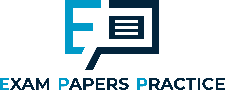 LRAS
Price
LRAS CURVE
The vertical AS curve is based on the classical view that markets tend to correct themselves quickly. 
This means although an economy can be in disequilibrium at any moment in time it will naturally move towards equilibrium position . 
This means LRAS is vertical.
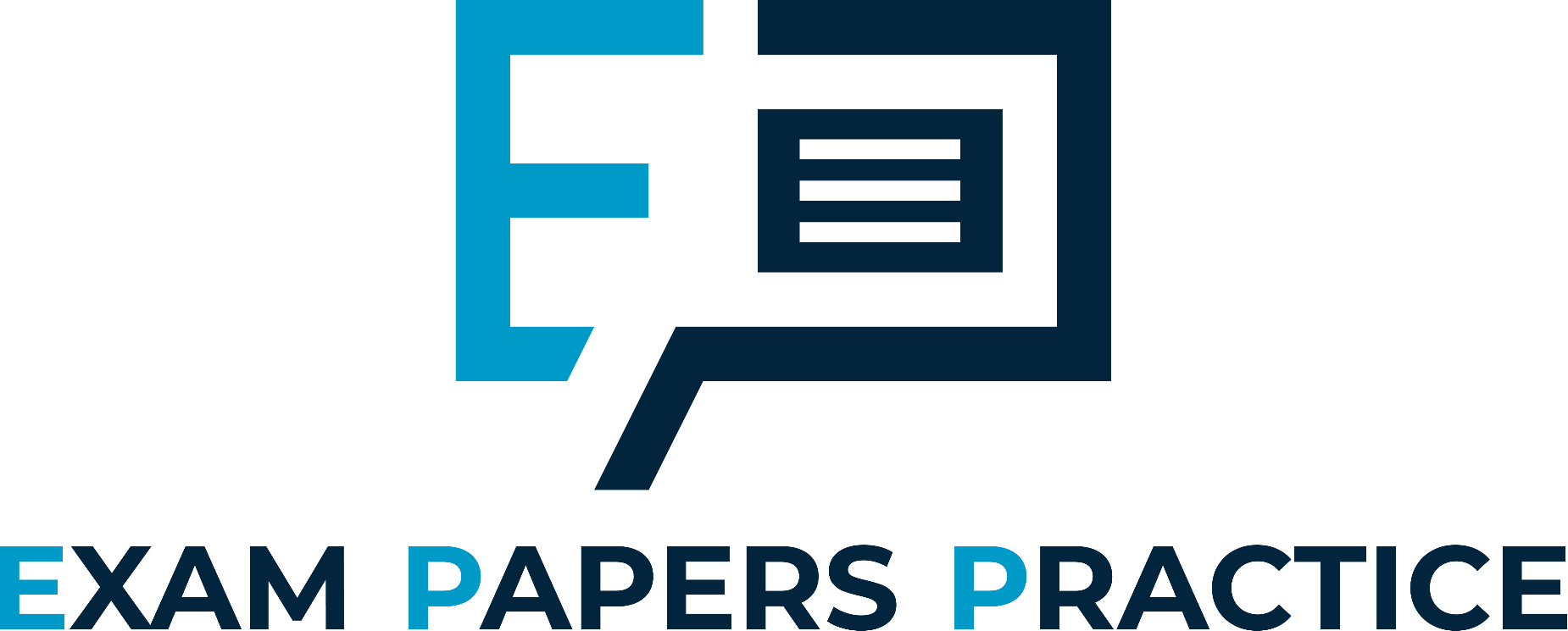 Real GDP
For more help, please visit www.exampaperspractice.co.uk
© 2025 Exams Papers Practice. All Rights Reserved
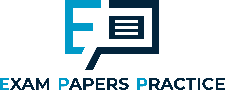 Factors That Shift LRAS (Non-Price)
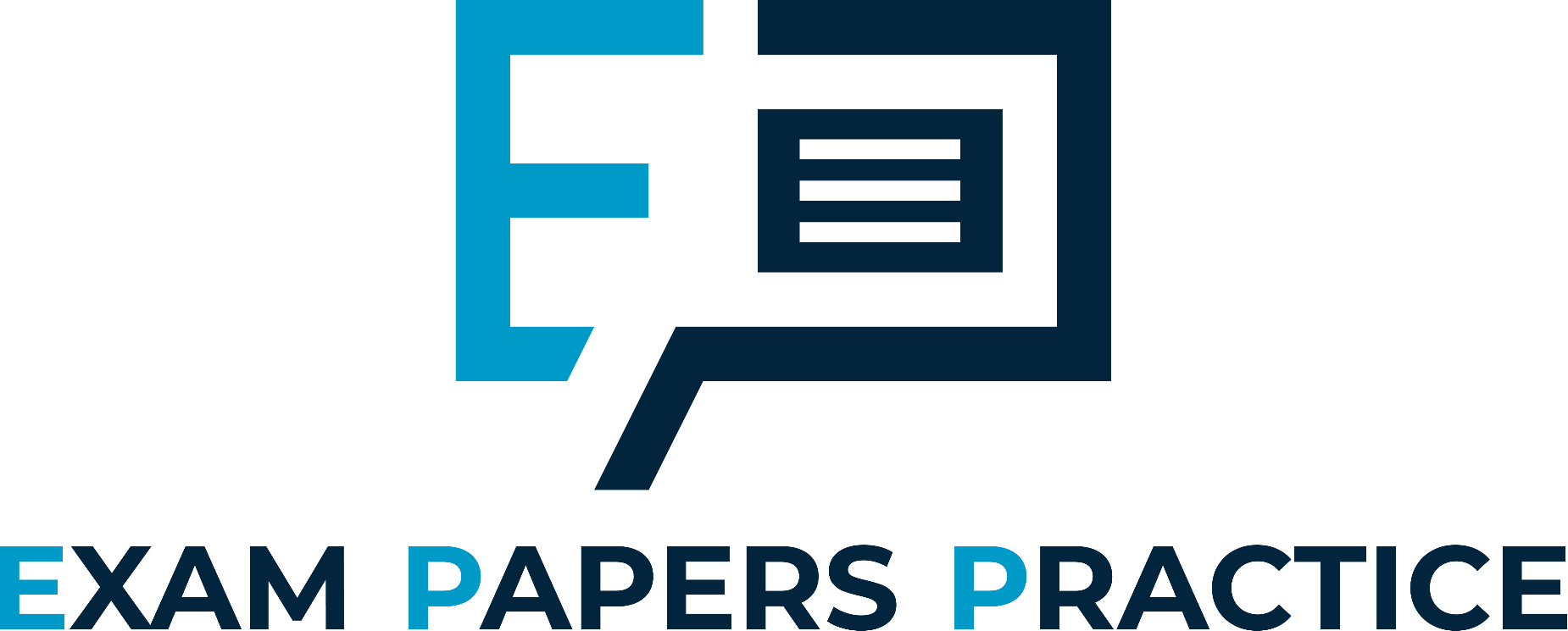 Technological Advances – Improvements in technology increases the volume of goods and services that are being produced as it may speed up the production process (output increases). Thus, LRAS increases, and so LRAS shifts outwards.

Productivity – An increase in productivity means more output per worker. This increases output and thus LRAS shifts outwards.

Education/Skills – A more skilled workforce is more employable, and they work more efficiently. This is achieved through education. A more efficient workforce means output increases and so LRAS shifts outwards.
For more help, please visit www.exampaperspractice.co.uk
© 2025 Exams Papers Practice. All Rights Reserved
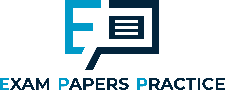 Factors That Shift LRAS (Non-Price)
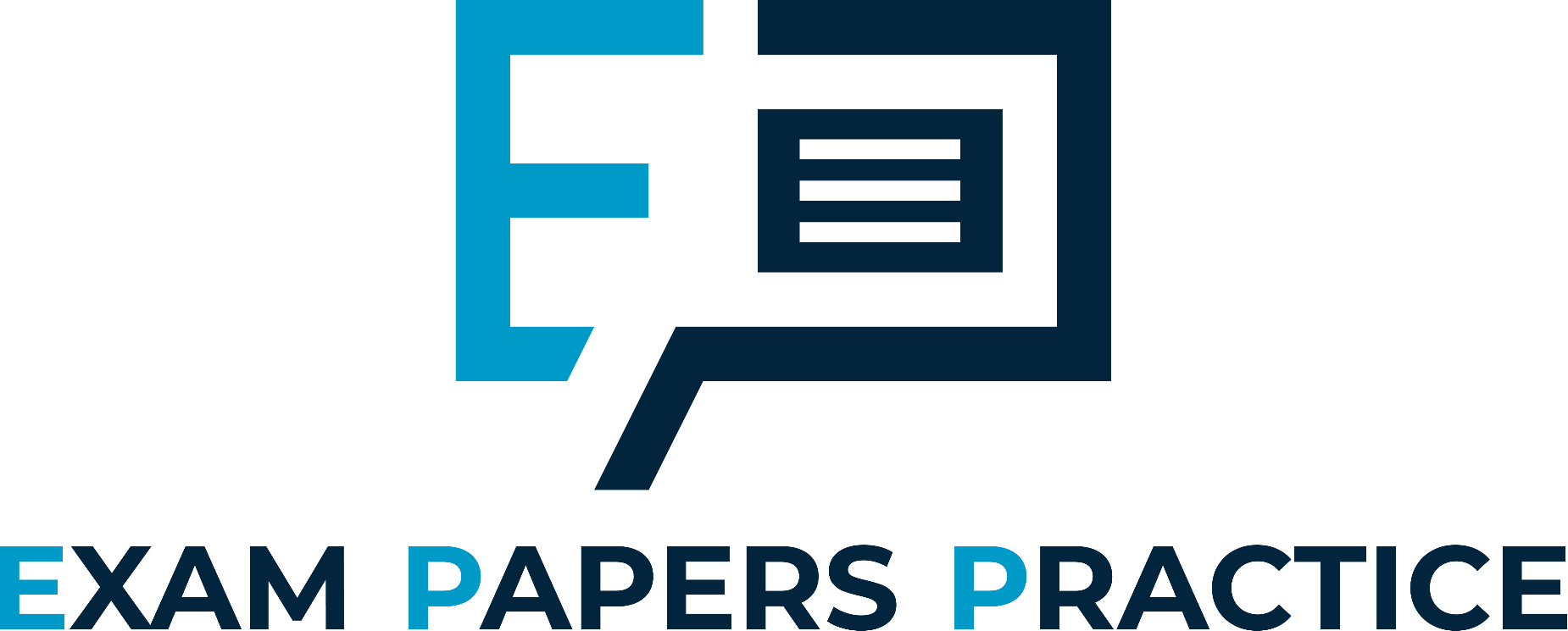 Government Regulations – The government may decide to increase the size of the workforce. (by encouraging people to work, possibly by increasing minimum wage). This would shift LRAS outwards, as a greater workforce would produce greater output.

Migration – If foreigners enter a country the size of that country’s workforce would increase and so output would increase. LRAS shifts out

Competition Policy – The government can promote competition between businesses and markets which will force them to improve the quality of their goods or lower prices. This would increase LRAS as firms would have to increase efficiency to be more competitive
For more help, please visit www.exampaperspractice.co.uk
© 2025 Exams Papers Practice. All Rights Reserved
LRAS1
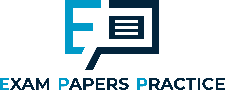 Price
Factors That Shift LRAS (Non-Price)
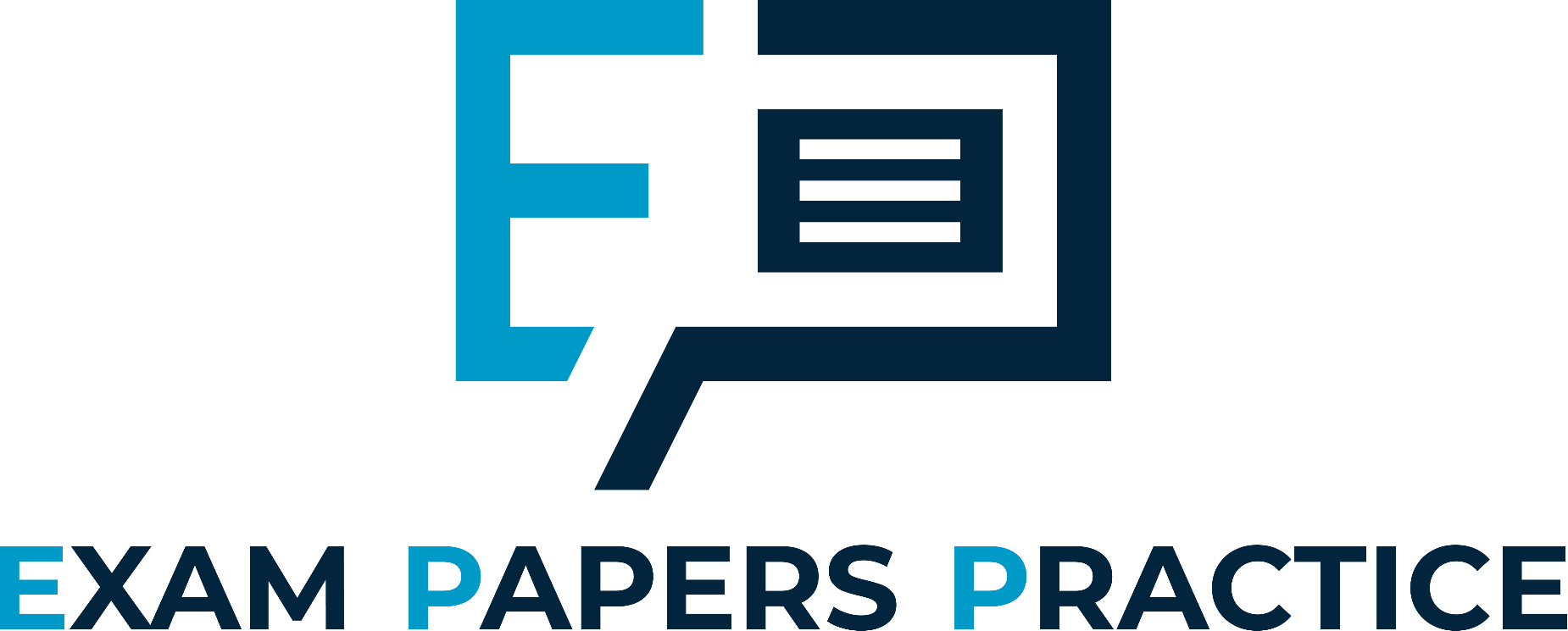 Outward shift of LRAS caused by an improvements in technology. (i.e., robots that can manufacture car parts)
LRAS2
Real GDP
For more help, please visit www.exampaperspractice.co.uk
© 2025 Exams Papers Practice. All Rights Reserved
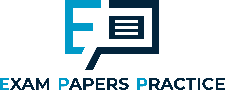 Price
LRAS
Keynesian LRAS
When there is high unemployment (point A) and a firm wants to recruit, they do not have to offer high wages to attract staff as the LRAS is perfectly elastic at this point. At the point between A and B, as employment rises, there are less people looking for jobs and labour is becoming scarce enough that firms have to offer higher wages to attract the best workers.
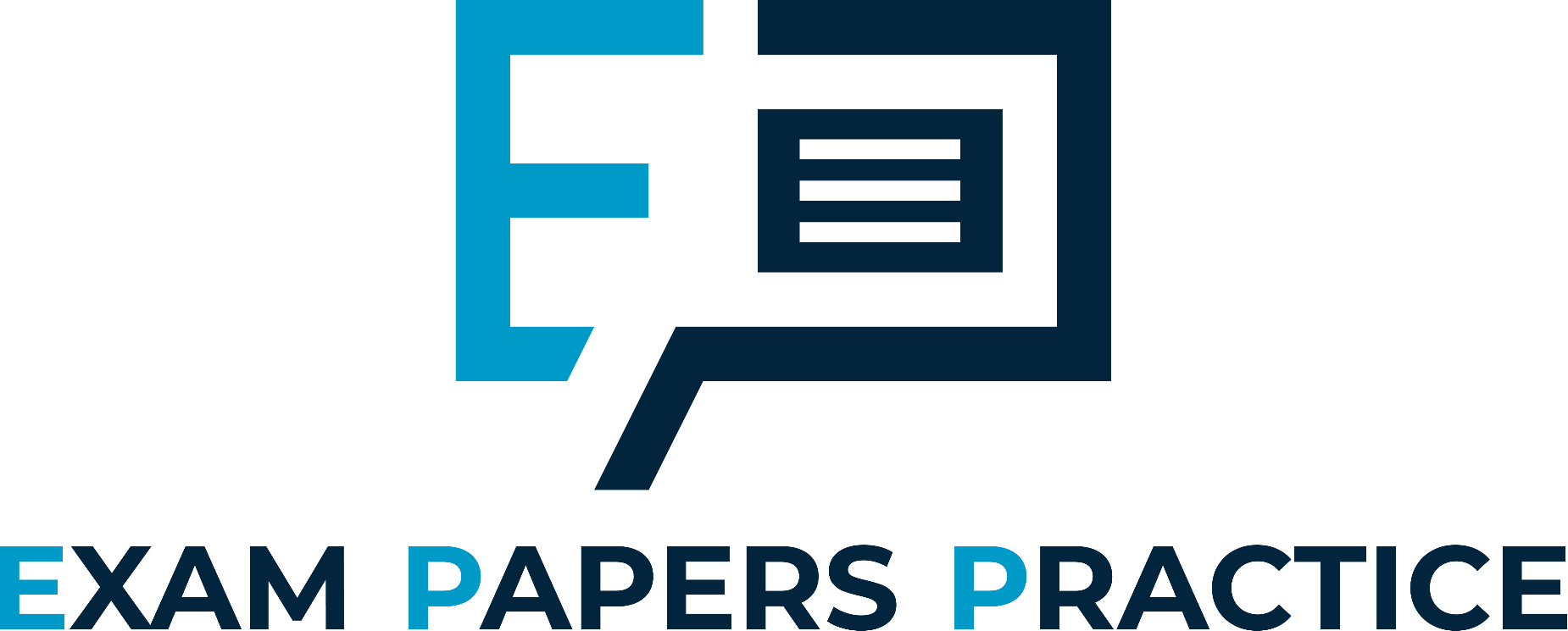 B
A
Real GDP
For more help, please visit www.exampaperspractice.co.uk
© 2025 Exams Papers Practice. All Rights Reserved
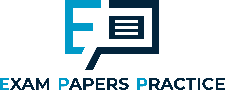 Classical LRAS
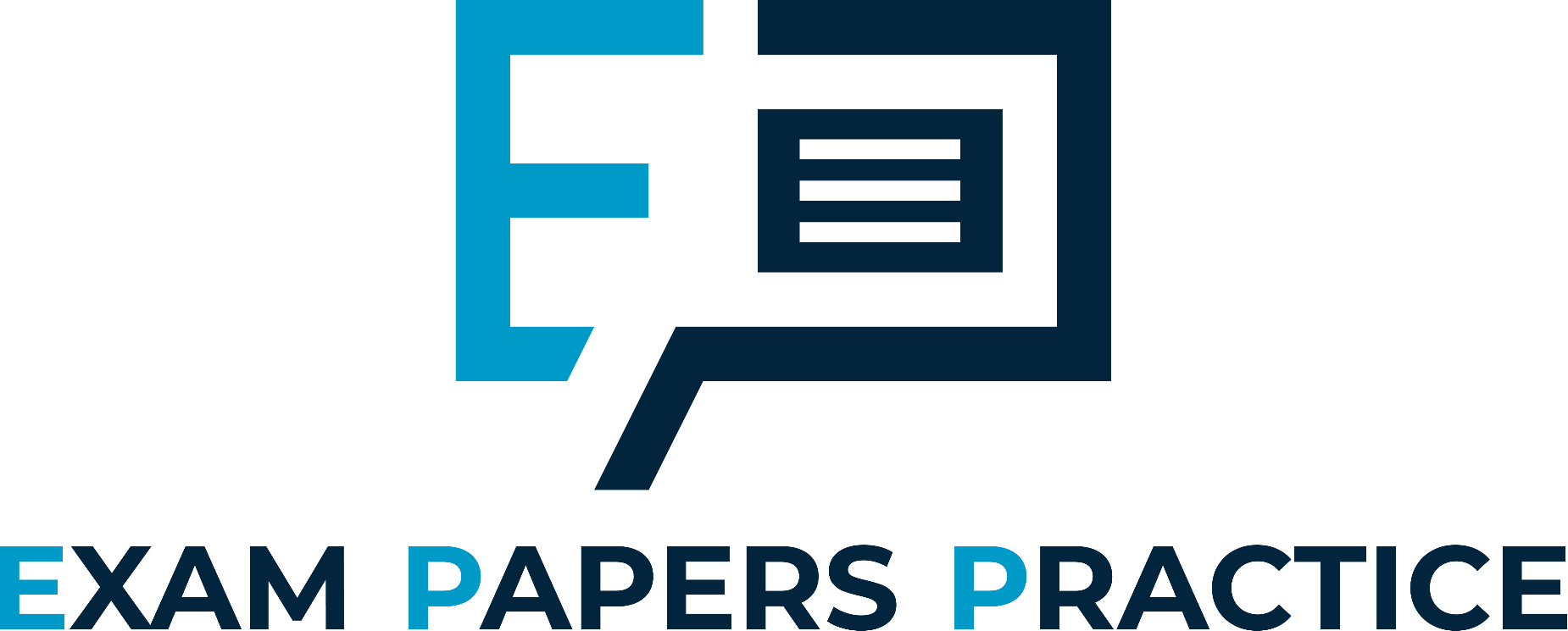 Classical economists believe that the LRAS curve is vertical as wages and prices fall when unemployment exists. 

This fall in wages thus makes it worthwhile employing people and so employment increases and the economy returns to full employment. (markets self correct)
For more help, please visit www.exampaperspractice.co.uk
© 2025 Exams Papers Practice. All Rights Reserved
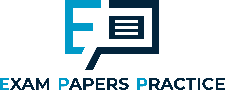 Keynesian LRAS
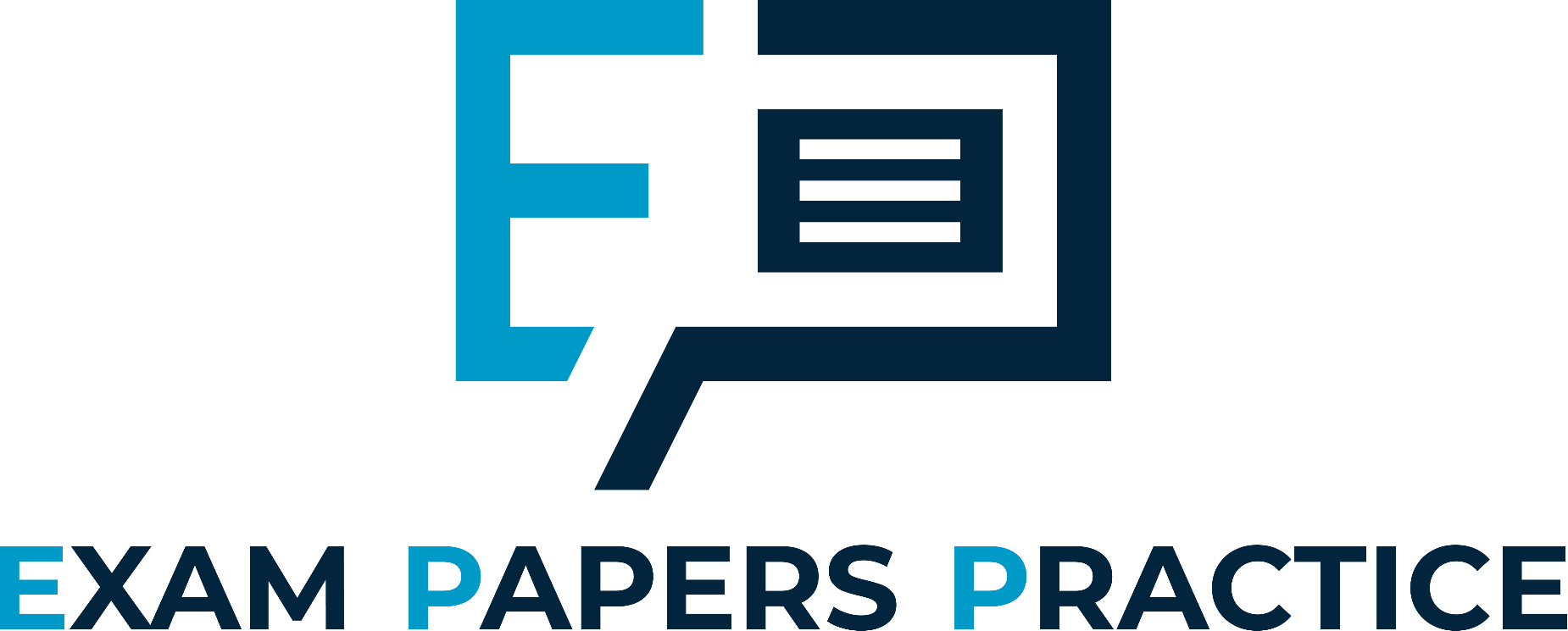 Keynes thought this was true to an extent, but wages tend to be ‘sticky downwards.' They will not fall below a certain level because of the following: 

Trade Unions 
Incentives to Work
Regional Unemployment
Minimum Wage
For more help, please visit www.exampaperspractice.co.uk
© 2025 Exams Papers Practice. All Rights Reserved
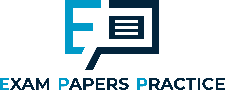 Plenary
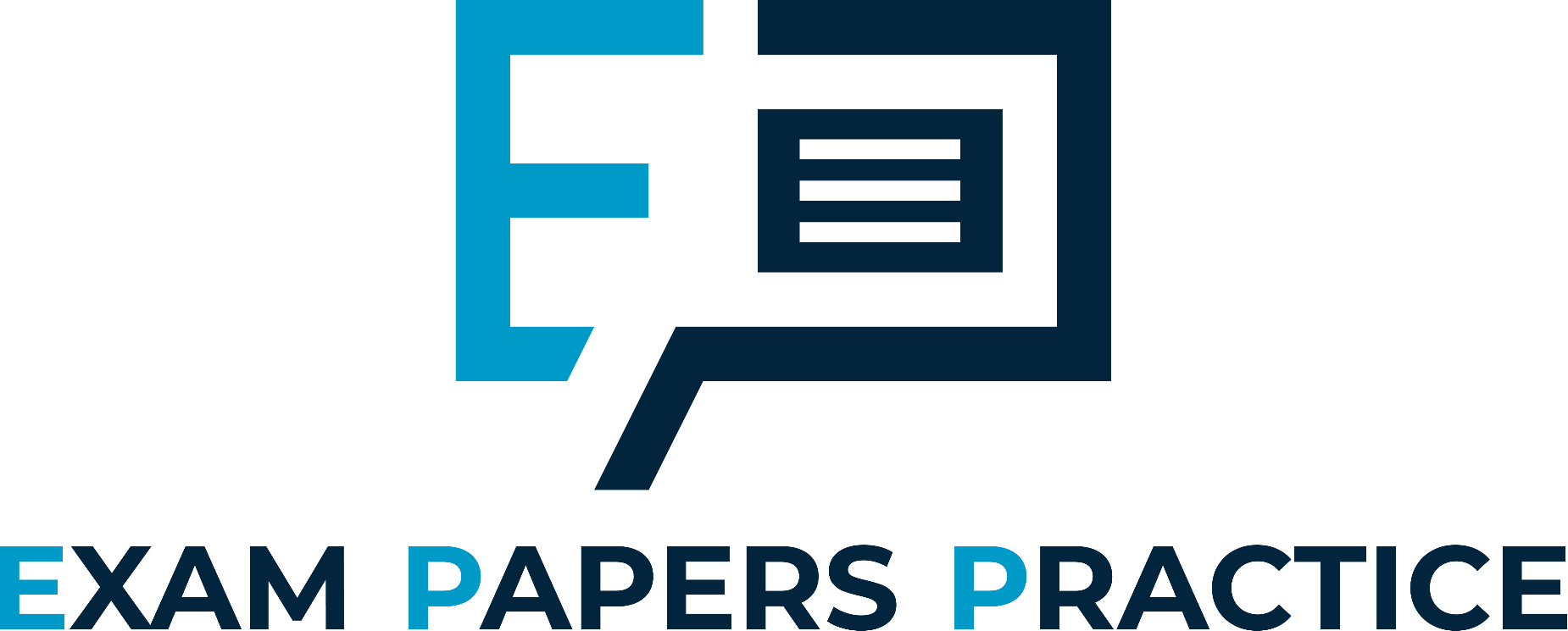 For more help, please visit www.exampaperspractice.co.uk
© 2025 Exams Papers Practice. All Rights Reserved
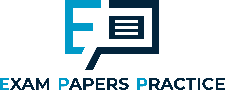 Question
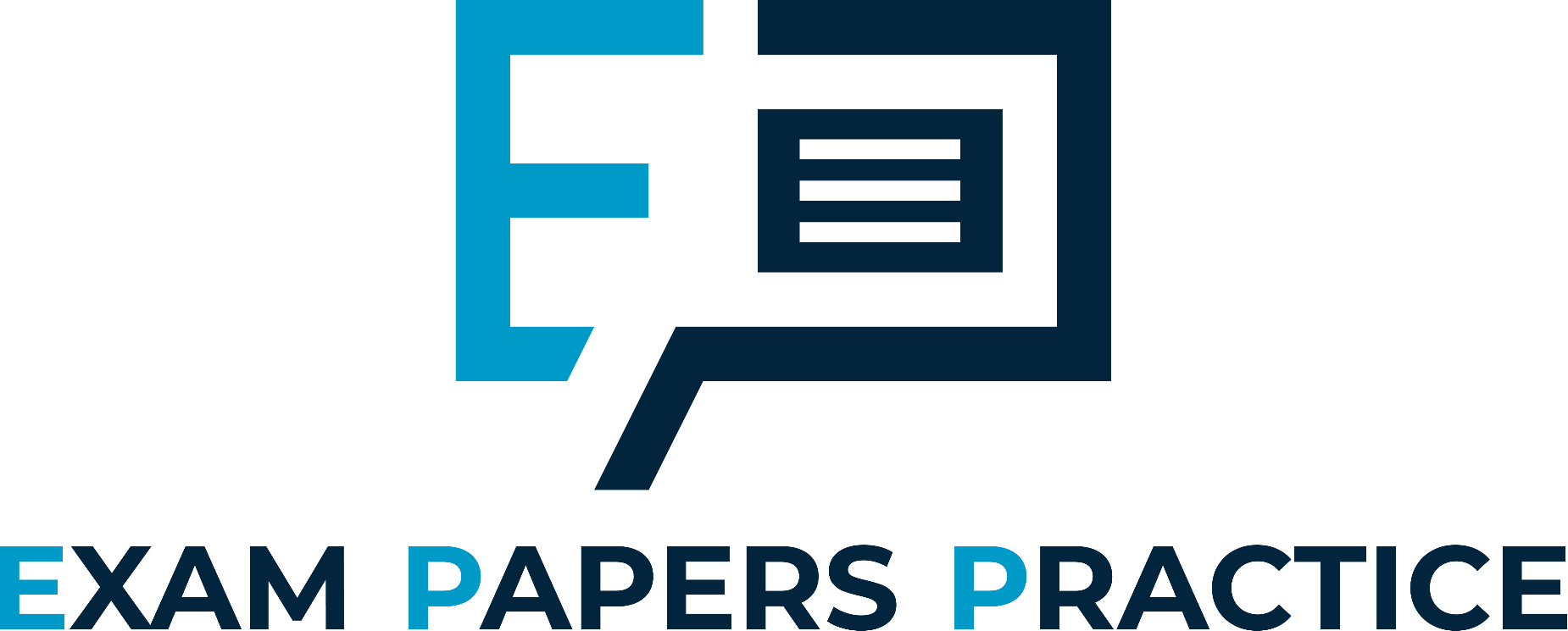 Ceteris paribus, an economy is most likely to experience inflation if…

Aggregate supply increases at a faster rate than aggregate demand
The economy runs a balance of trade deficit at full employment
Aggregate demand is increased when the economy is on its productive possibility frontier
The government runs a budget deficit when long run aggregate supply increases
Answer: C
For more help, please visit www.exampaperspractice.co.uk
© 2025 Exams Papers Practice. All Rights Reserved
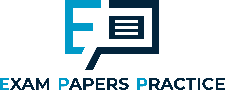 Question 1
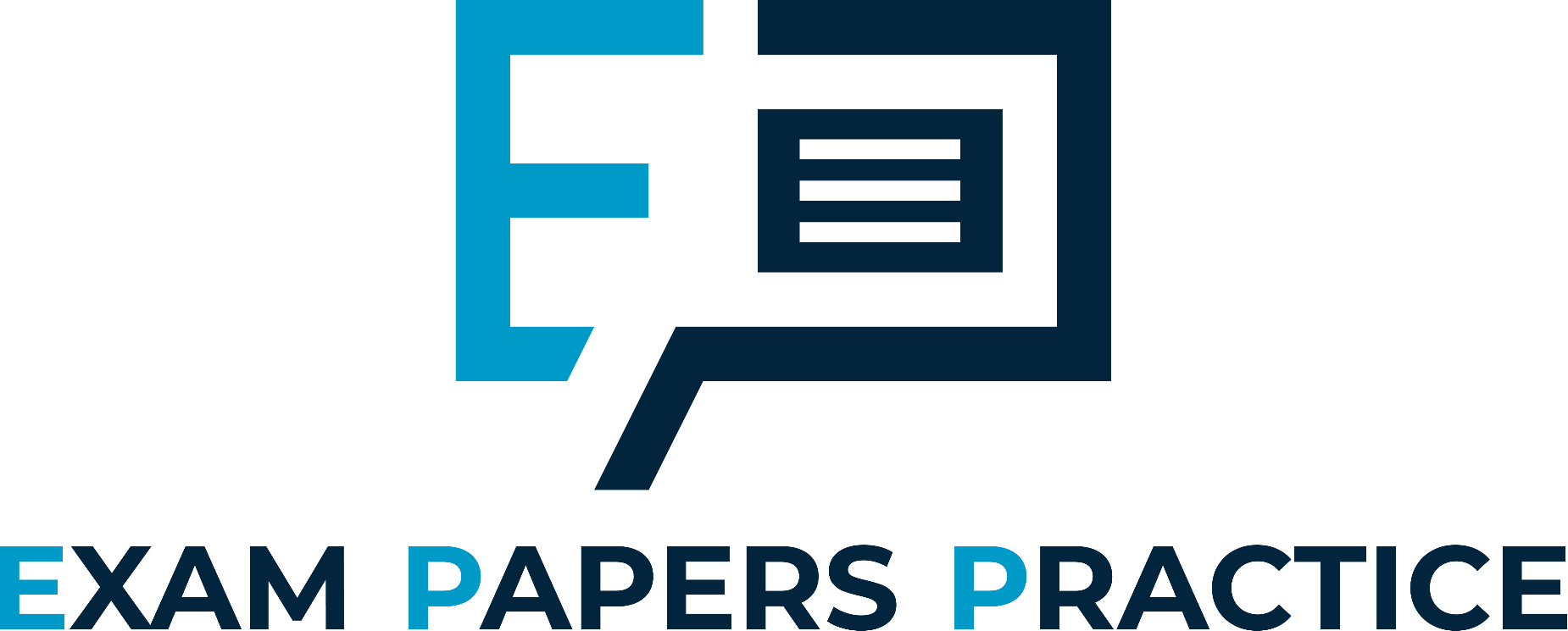 In the short run, a decrease in aggregate demand is most likely to be caused by a growth in
exports
imports
consumption
investment
For more help, please visit www.exampaperspractice.co.uk
© 2025 Exams Papers Practice. All Rights Reserved
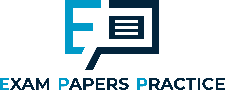 Question 2
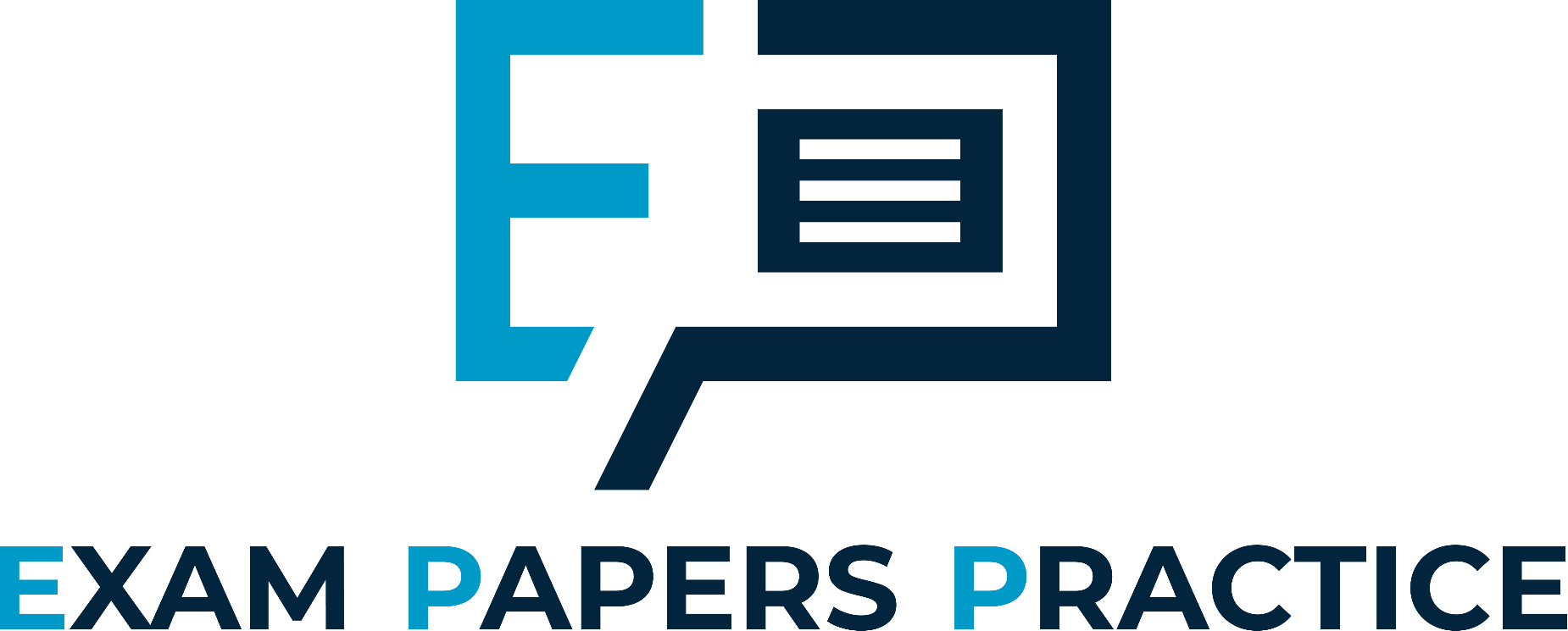 Aggregate demand has increased in an economy. Which of the following combinations would be most likely to cause the increase?
For more help, please visit www.exampaperspractice.co.uk
© 2025 Exams Papers Practice. All Rights Reserved
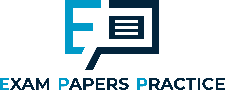 Question 3
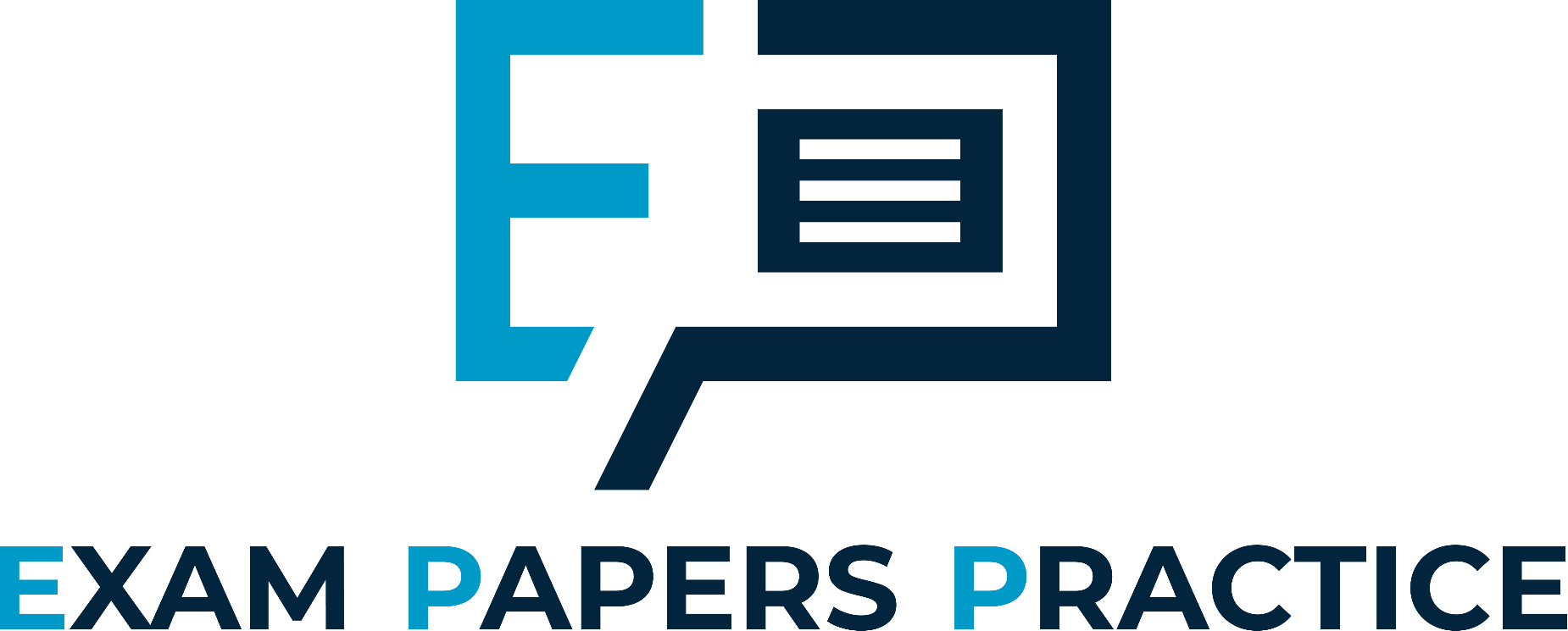 The shift of the short-run aggregate supply curve from SRAS1 to SRAS2 can be explained by a fall in 
the price level
the world price of oil
the trend rate of growth
productivity
SRAS1
Price Level
SRAS2
Real National Output
For more help, please visit www.exampaperspractice.co.uk
© 2025 Exams Papers Practice. All Rights Reserved
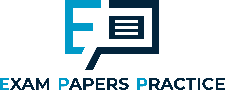 Question 4
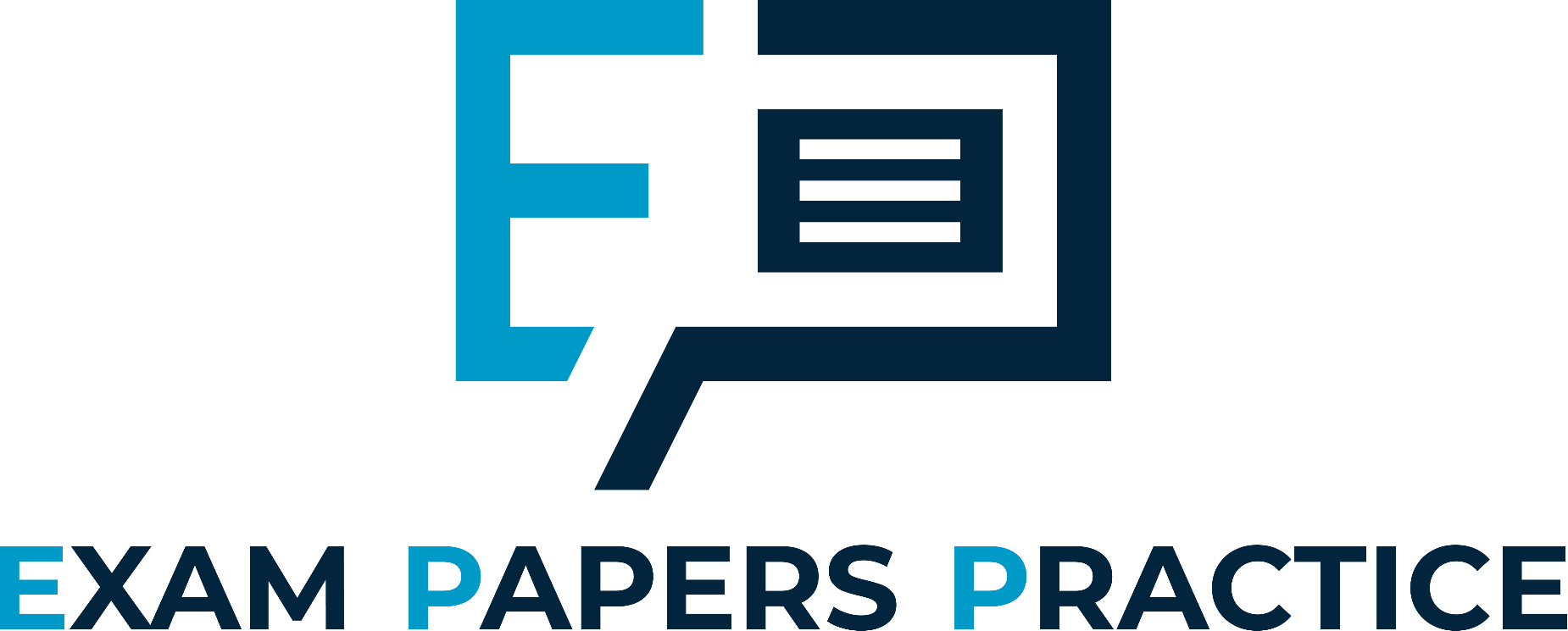 The short-run aggregate supply curve is drawn on the assumption that
investment in the economy is constant
the prices of factors of production are constant
the money supply is constant
consumption expenditure by households is constant
For more help, please visit www.exampaperspractice.co.uk
© 2025 Exams Papers Practice. All Rights Reserved
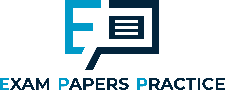 Question 5
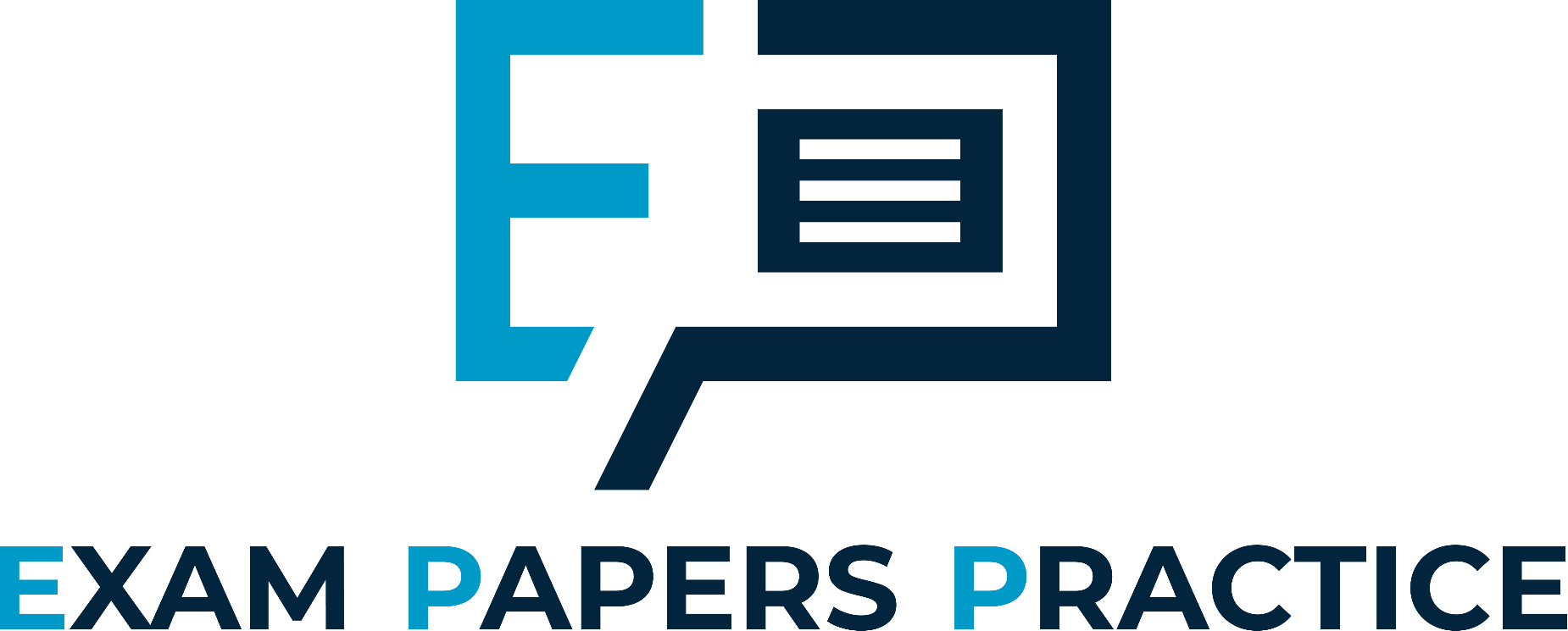 Which combination of the following are withdrawals from the circular flow of income?
Government spending, Imports, Taxes
Savings, Exports, Taxes 
Savings, Imports, Taxes
Imports, Exports, Saving
For more help, please visit www.exampaperspractice.co.uk
© 2025 Exams Papers Practice. All Rights Reserved
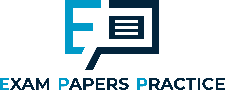 Question 6
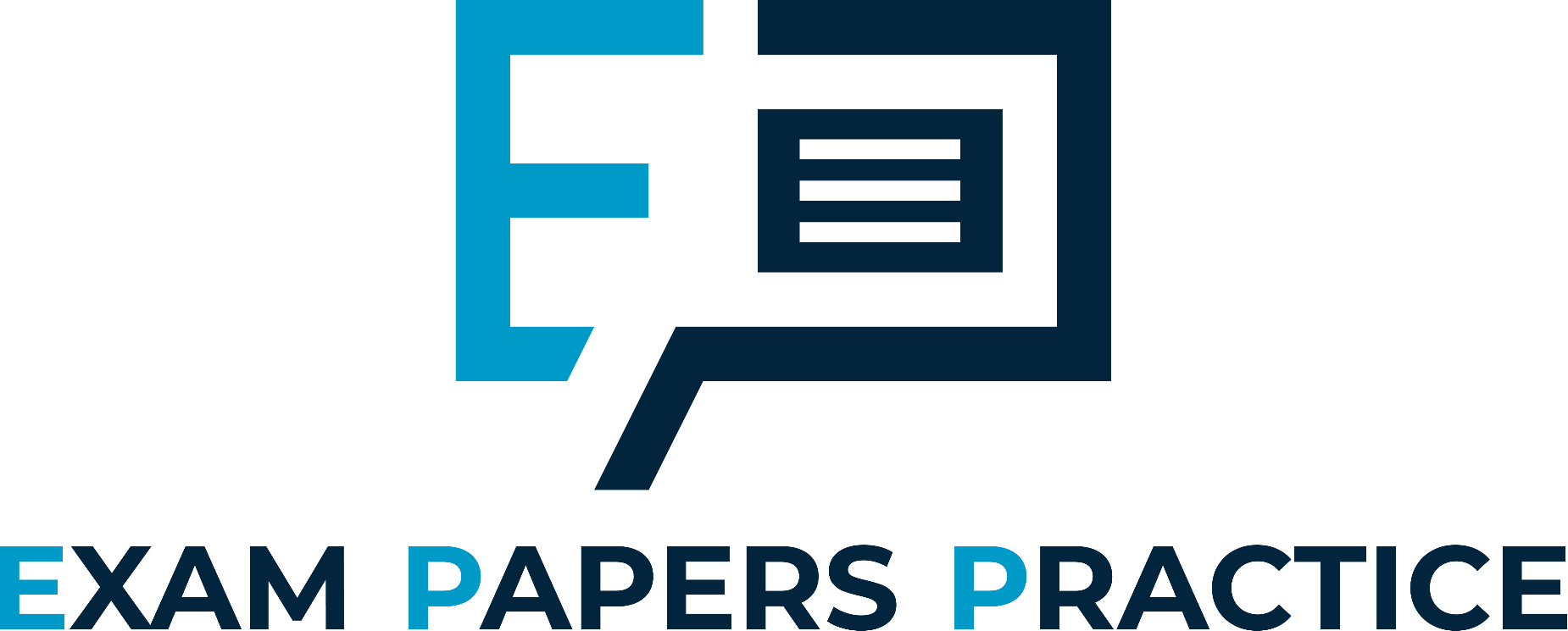 Which one of the following is most likely to cause an increase in the size of the circular flow of income? An increase in
investment
tax revenue
imports
saving
For more help, please visit www.exampaperspractice.co.uk
© 2025 Exams Papers Practice. All Rights Reserved